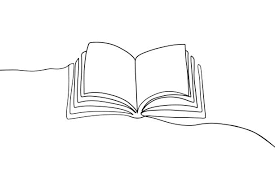 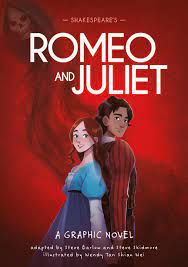 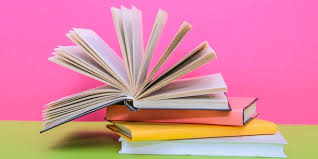 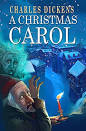 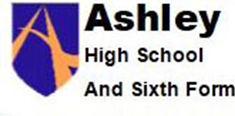 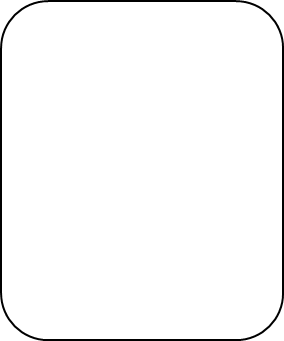 Contemporary Fiction – 
Refugee Boy/Terror Kid/Ghost boys etc.
Classics – A Christmas Carol
Shakespeare –
Romeo and Juliet
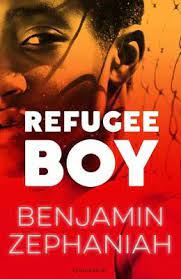 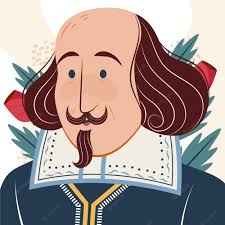 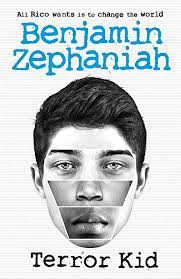 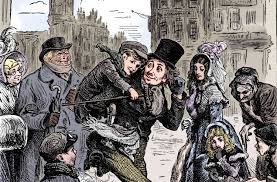 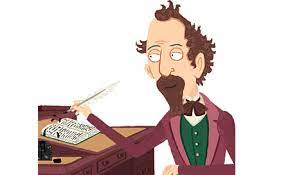 Half Term 1	Half Term 2	Half Term 3	Half Term 4	Half Term 5	Half Term 6
English Year 9
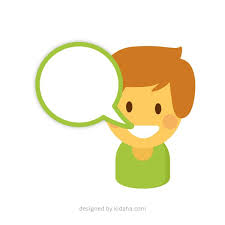 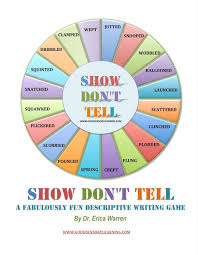 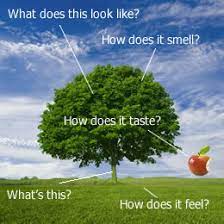 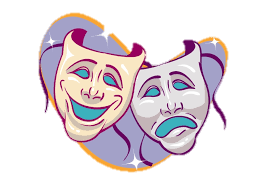 Speaking & Listening
Descriptive/
Narrative Writing
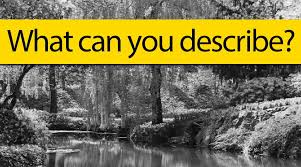 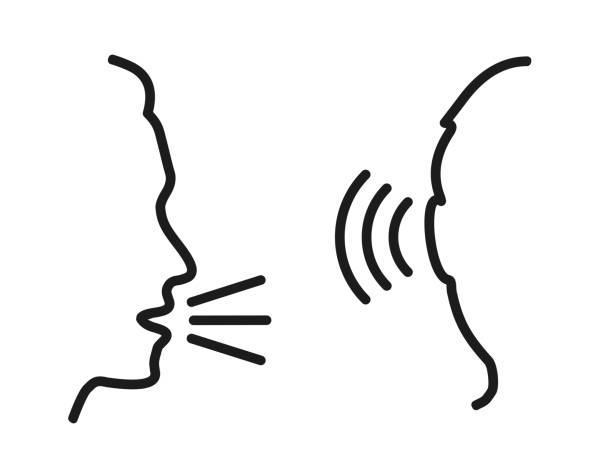 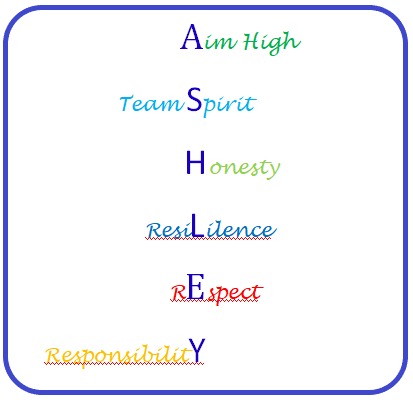 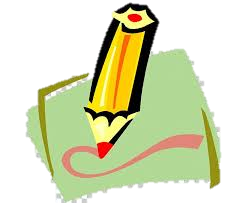 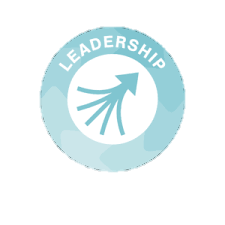 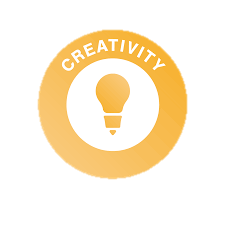 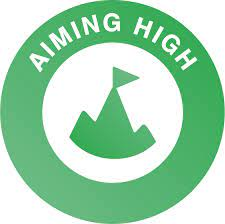 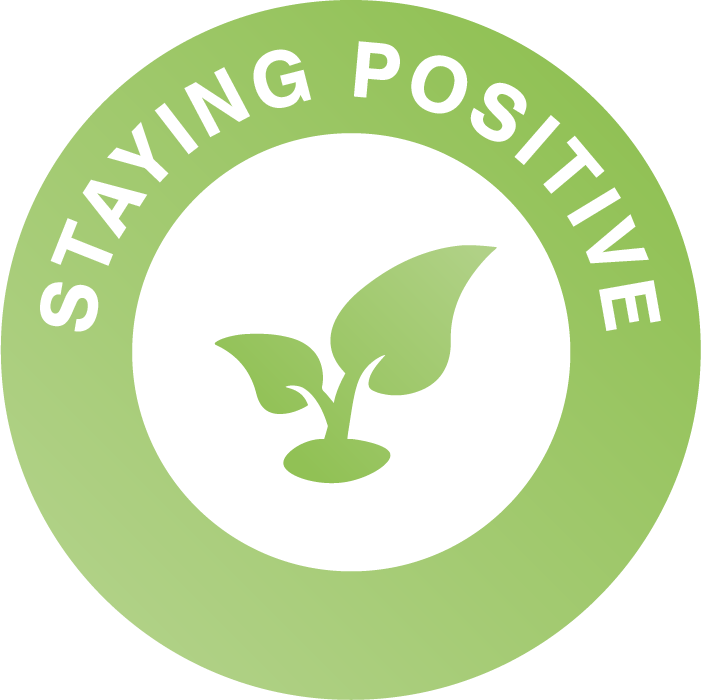 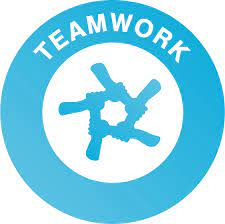 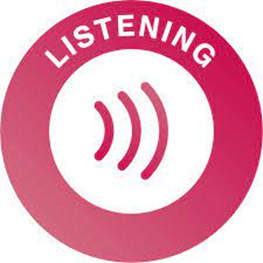 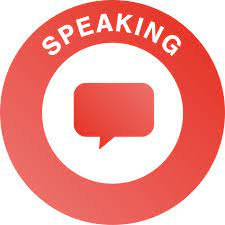 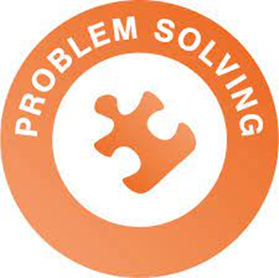